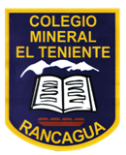 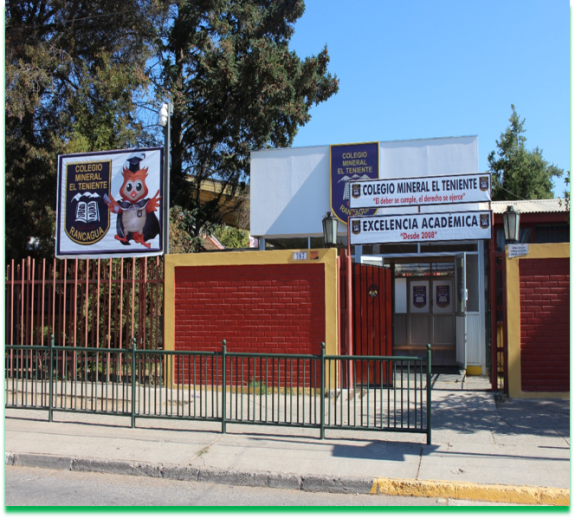 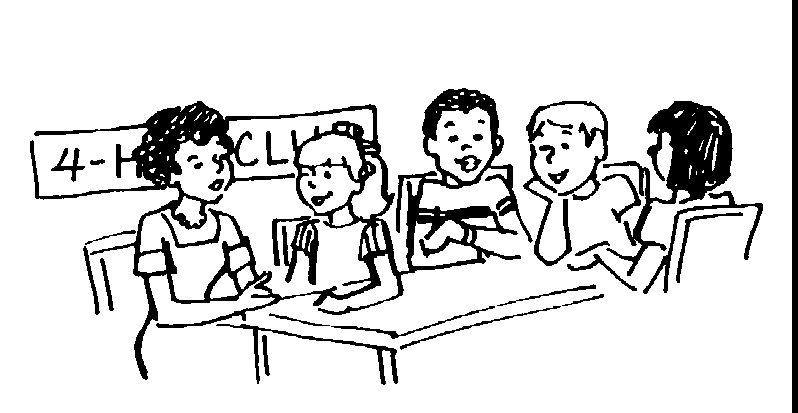 Material de apoyo  guía  nº 15
ASIGNATURA: Lengua y literatura   8º A – B
Texto argumentativo
La argumentación es un tipo de discurso que tiene como finalidad defender una idea o una opinión aportando razones.








En otras palabras  consiste en defender una idea o tesis mediante pruebas y razonamientos (argumentos).
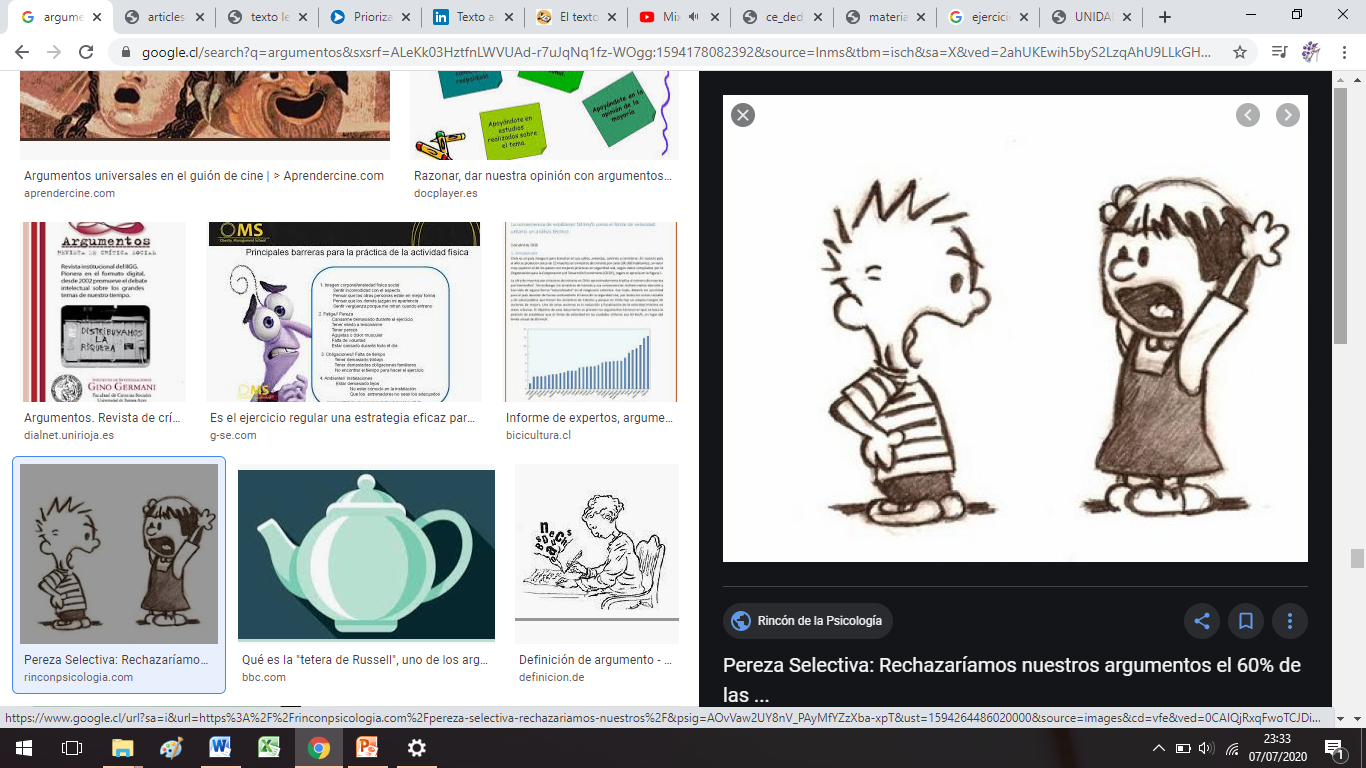 Para analizar un texto argumentativo es necesario distinguir los conceptos a continuación.
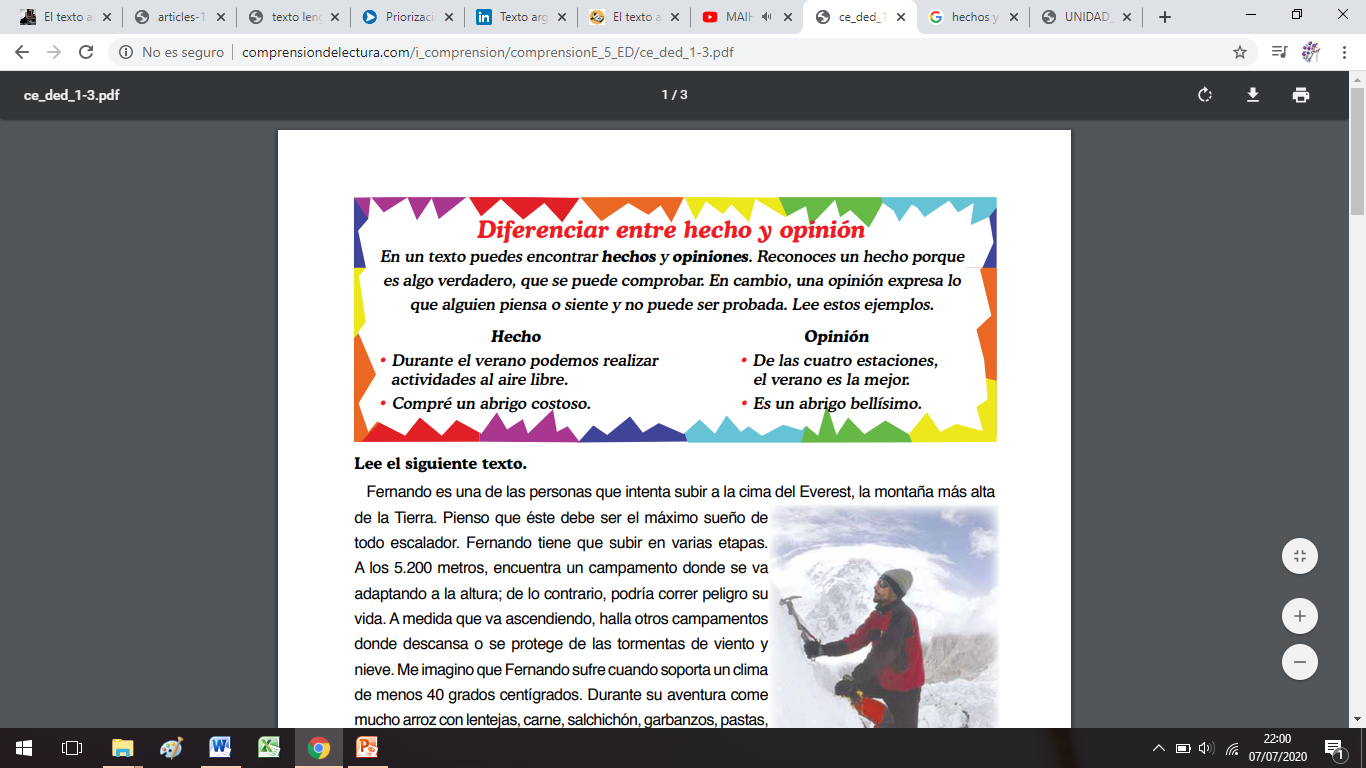 Son subjetivas
Se comprueban y verifican objetivamente
Aquí un ejemplo:
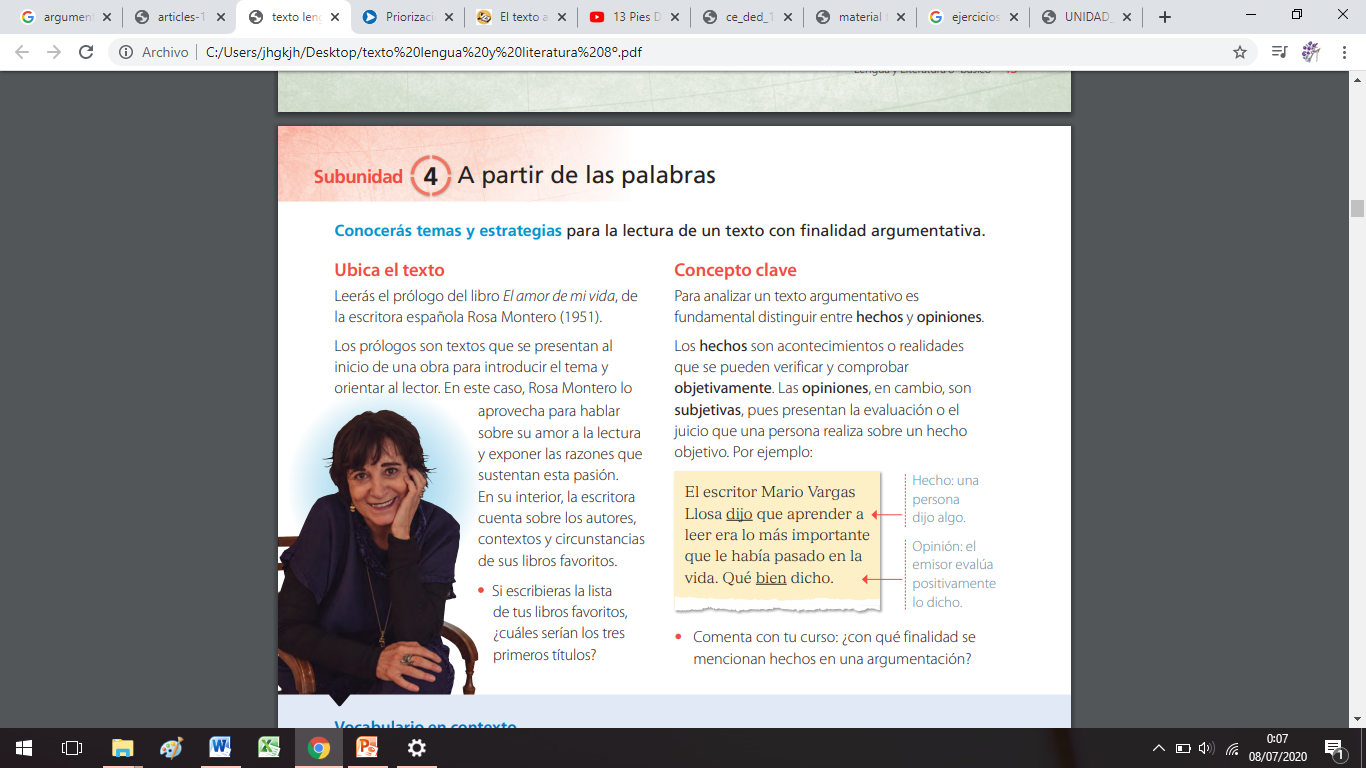